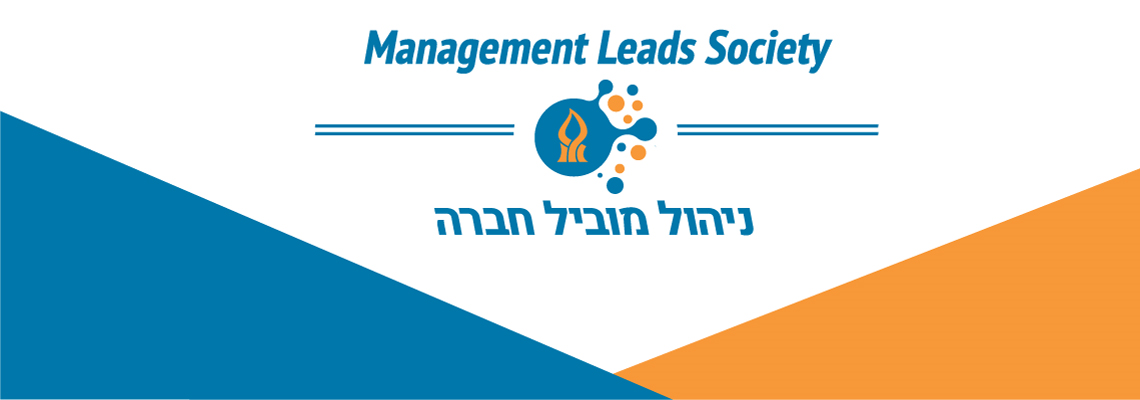 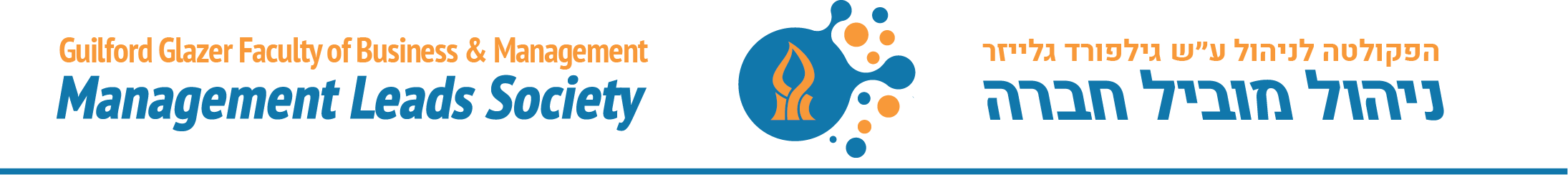 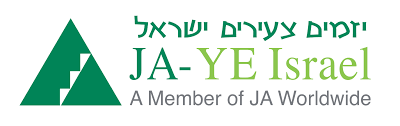 פרויקט עושים עסקיםLearning By Doingהצגת פרויקט גמר בשיתוף עם הארגונים הבינלאומייםYoung EntrepreneursJunior Achievement Worldwide שנהל תשפ"בJacob Bar-Shalom, CPA(US), MBAFinancing & Innovative Consulting Servicesjbs@bgu.ac.il
Makers Place – The 21st Century way
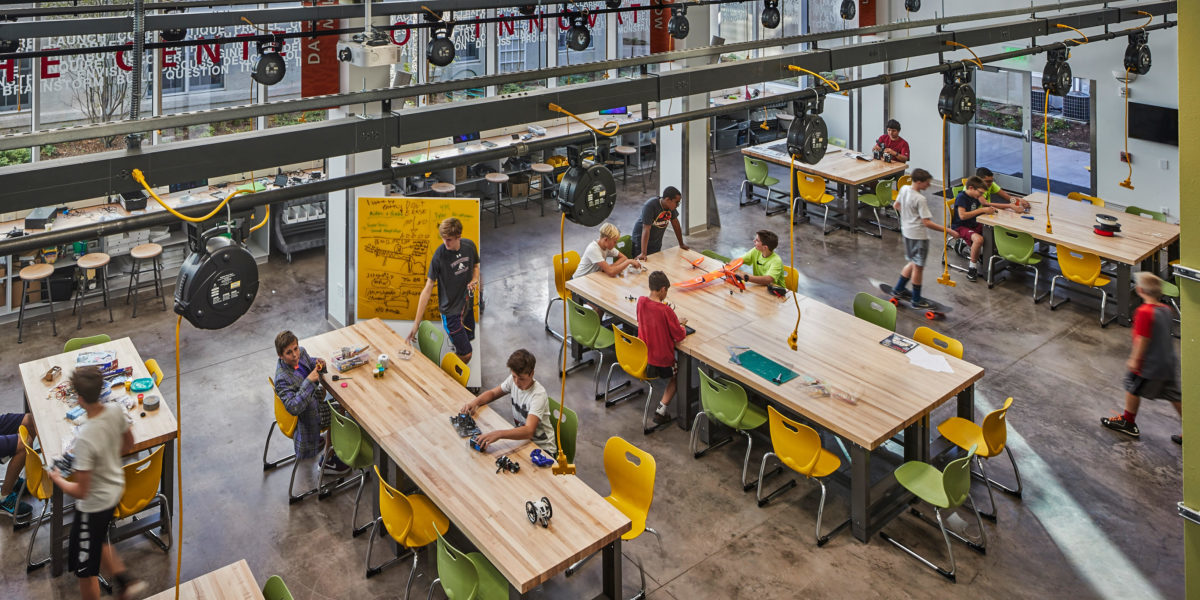 אז במה נתנסה?
ניתוח שווקים וזיהוי הזדמנויות 
פיתוח רעיון למוצר
בניית אסטרטגיה
ניהול ומשאבי אנוש
פיתוח קנין רוחני (IP)
NETWORKING
פיתוח תוכנית תפעול וייצור
מימון 
אחריות סביבתית וחברתית
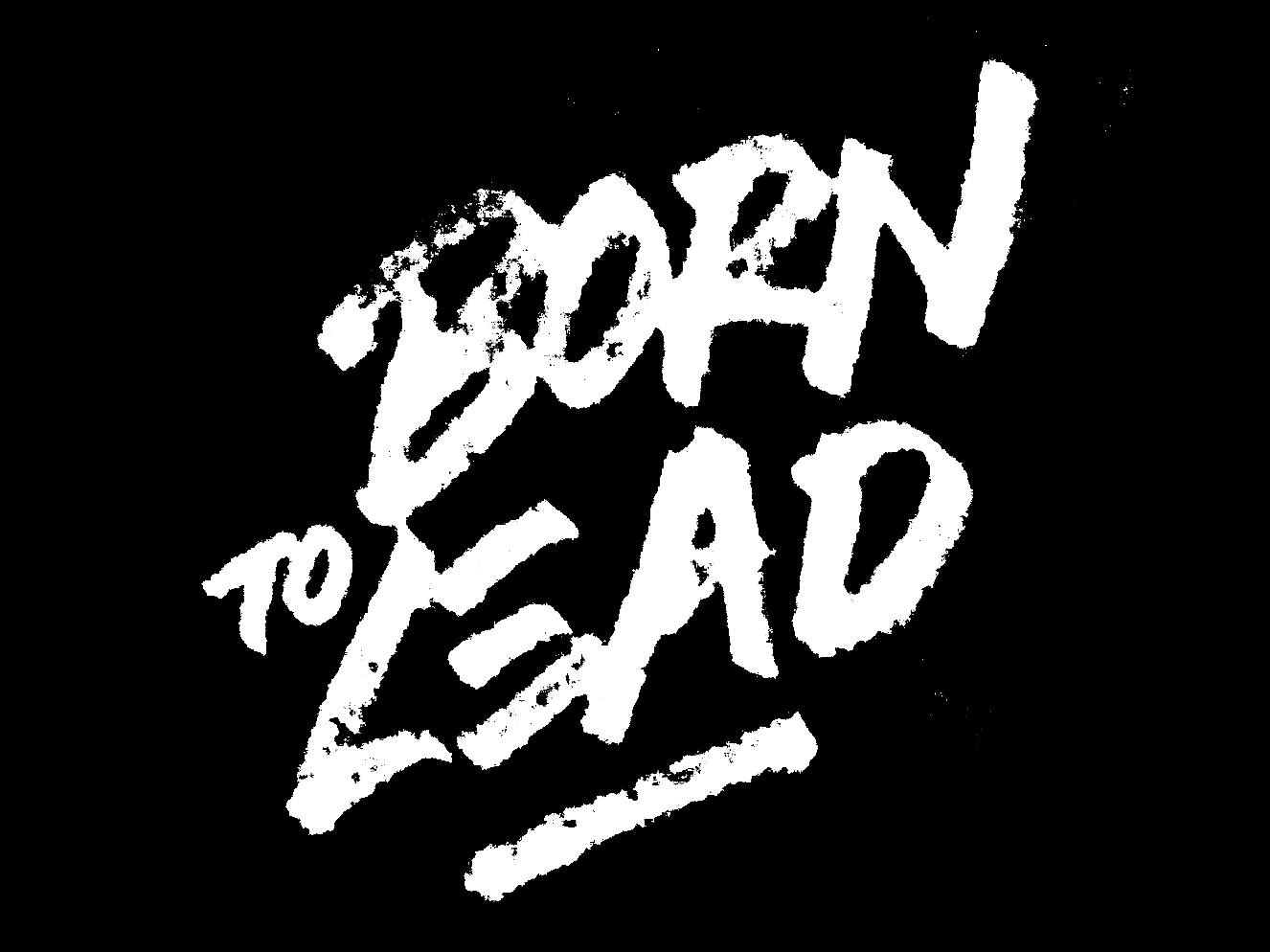 למידה מעשייה בפועל
בניית צוותים, הדרכה, ניהול ו- Mentoring
הקמה וניהול של חברה בפועל
ניתוח השוק ( ניתוח תחרות, ספקים, מחירי רכיבים, פילוח השוק, ניתוח קהלים ומאפיינים ואיתור הזדמנויות)
התאמת פתרון לצורך בשוק
תיאור ופרטי מוצר (חדשנות, בידול, יצירתיות, מרכיבים) 
פיתוח מודל עסקי סקלבילי
תכנית שיווק (Go-To-Market), 
תכנית תפעול (שרשרת ייצור, שרשרת אספקה) אסטרטגיה ותוכנית ייצור ראשונית
תכנית מימון  (תקציב, מקורות, נקודת איזון, תחזיות)
אחריות סביבתית וחברתית (SRI, בעלי עניין)
הוכחת יכולת חשיבה עסקית, ניהולית, מתכללת